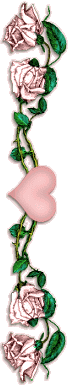 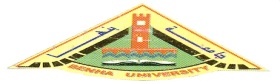 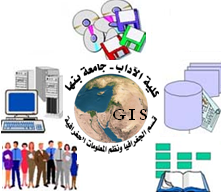 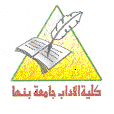 مناهج دراسات عليا ماجستير بشرية 
اسم المقرر : مناهج وأساليب بحث بشرية ( أ ب )
 الرقم الكودي : 052201
البرنامج: ماجستيرجغرافية بشرية 
أستاذ المقرر : أ د / محمد صبري
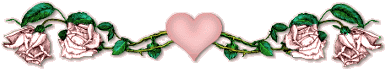 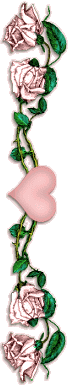 الموضوع يتضمن العناصر التالية
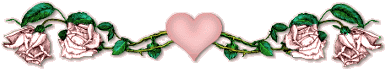 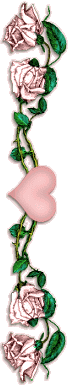 ]1 [الثقافة Culture)):
]2 [التفكير (:(Thinking
]2-1 [مفهومه: هو عملية عقلية تهدف إلى حل المشكلات، وتنظيم المعلومات، وترابط المعاني.
]2-2 [أنواعه:
]2-2-1 [التفكير الناقد (:(Critical Thinking 
]2-2-2 [التفكير الإبداعي (Creative Thinking):
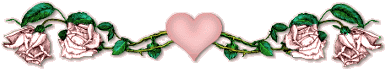 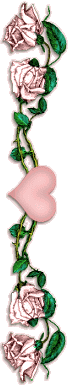 ]2-2-3 [التفكير الاختراعي (Invention Thinking):
]2-2-4 [التفكير العلمي (Scientific Thinking):
]2-3 [أهمية التفكير في حياتنا:
]3 [المعرفة (Knowledge):
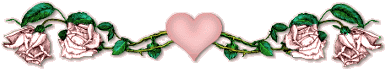 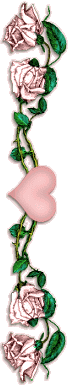 الموضوع التالي
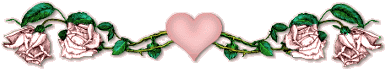 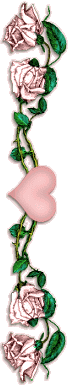 الفرق بين المعرفة الفلسفية والعلمية 
]5 [البحث العلمي (Scientific Research ) 
]5-1 [مفهومه 
تعريف البحث العلمي:
]5-2 [أهدافه:
]5-2-1 [الفهم (Understanding):
]5-2-2 [التنبؤ (Prediction):
]5-2-3 [التحكم (Control):
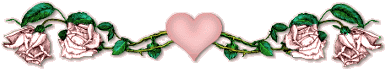 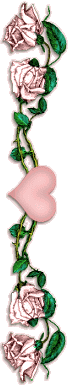 ]5-3 [أنواع البحث العلمي:
]5-3-1 [البحوث التطبيقية (Applied Research):
]5-3-2 [البحوث النظرية (Theoretical Research):
]5-3-3 [البحوث الوثائقية (Documentary Research):
]5-3-4 [البحوث التجريبية (Empirical Research):
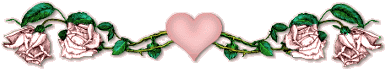 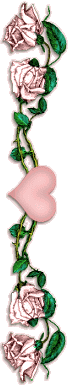 ]5-4 [وظائف البحث العلمي:
 الوصف Description
 التصنيف Classification
التفسير Explanation
التنبؤ Prediction
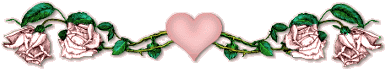 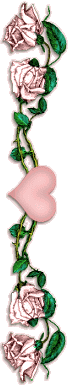 الموضوع التالي
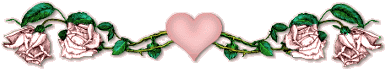 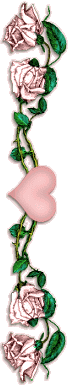 ]5-5 [خصائص البحث العلمي:
]5-5-1 [الموضوعية (Objectivity): 
]5-5-2 [الدقة وقابلية الاختبار (Testability & Accuracy):
]5-5-3 [تكرارية النتائج (Frequency of Results): 
]5-5-4 [التبسيط والاختصار (Simplification & Abbreviation):
]5-5-5 [غاية أو هدف (Object or Purpose):
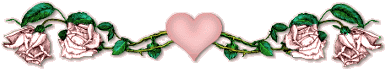 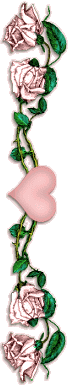 ]5-5-6 [التعميم والتنبؤ (Generalization & Prediction):
]5-5-7 [التراكمية (Cumulative):
]5-5-8 [البحث عن الأسباب (Search for Reasons):
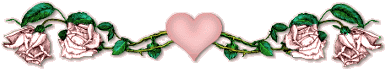 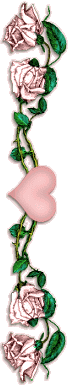 ]5-6 [خطوات البحث العلمي:
]5-6-1 [الإحساس بالمشكلة (Sense of Problem):
]5-6-2 [تحديد المشكلة (Determine Problem):
]5-6-3 [ اقتراح الحلول أو فرض الفروض (Impose Hypotheses or SuggestingSolutions)
]5-6-4 [ استخلاص الحلول (Extraction Solutions):
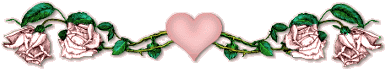 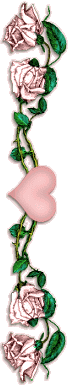 ]5-6-5 [اختبار الحلول (Test Solutions):
]5-7 [صفات الباحث العلمي:
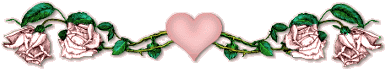 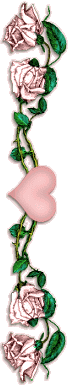 الموضوع التالي
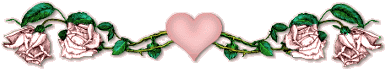 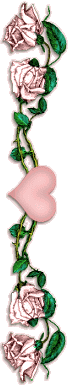 6 [المنهج:
6-1 [أهمية المنهج:
6-2 [معنى المنهج:
6-3 [الأنواع الرئيسية للمناهج:
]6-3-1 [المنهج العلمي (Scientific Method):
]6-3-2 [منهج البحث (Searching Method): 
]6-3-3 [المنهج الوثائقي (Documentary Method):
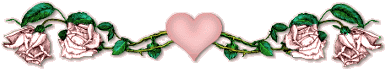 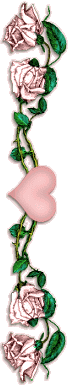 ]6-3-4 [المنهج الوصفي (Descriptive Method):
]6-3-5 [المنهج المقارن:comparative methodology 
]6-3-6 [المنهج التجريبي (Experimental Method): 
]6-3-7 [المنهج التاريخي (Historical Method):
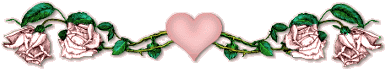 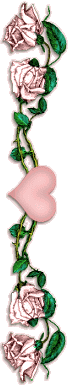 الموضوع التالي
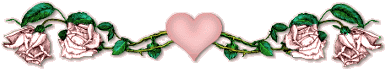 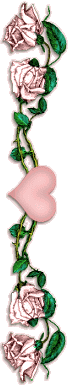 ]7 [الطريقة، أو المدخل، أو الاتجاه، أو المنحى، أو الاقتراب:approach 
]8 [وسيلة البحث وأدواته (Search Tools):
]8-1 [الأسلوب اللفظي أو الُلغوي:
]8-2 [الأسلوب الميداني:
]8-3 [الأسلوب الوثائقي:
]8-4 [الأسلوب الرقمي، أو الكمي:
]8-5 [أسلوب المعالجات الكمبيوترية:
]8-6 [الأسلوب البياني:
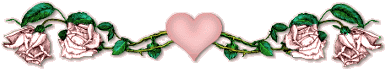 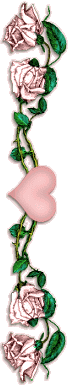 ]8-7 [الأسلوب الكارتوجرافي:
]8-8 [ الأسلوب الاسترياسكوبي:ا
]8-9 [ الاستشعار من بُعد:
]8-10 [الأسلوب التجريبي: 
]8-11 [أسلوب المحاكاة، أو النماذج: 
]8-12 [نظم المعلومات الجغرافية (Geographical Information System): 
]8-13 [الباحث نفسه:
]8-14 [أسلوب المسح:
]8-15 [أسلوب دراسة الحالة:
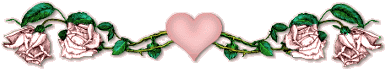 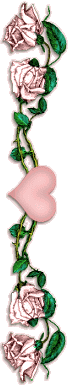 ]8-15 [أسلوب دراسة الحالة:
]8-16 [أدوات التحليل الذهنية:
]8-16-1 [المصفوفة :
]8-16-2 [البناء أو البنية :
]8-16-3 [المنظومة الجغرافية:
]8-16-4 [النموذج:
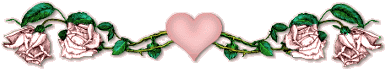